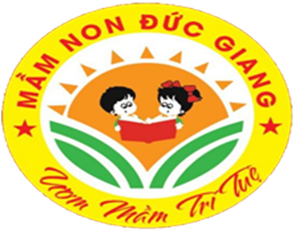 Cô hướng dẫn trẻ dán và trang trí con bướm
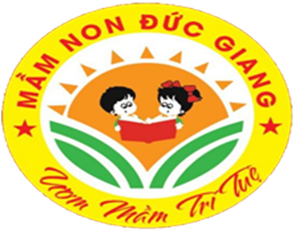 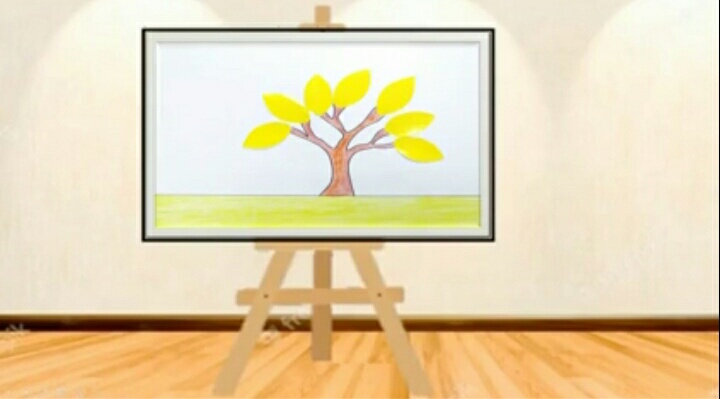 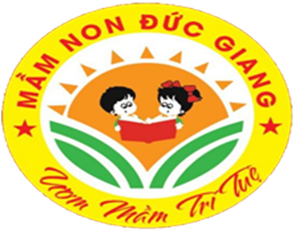 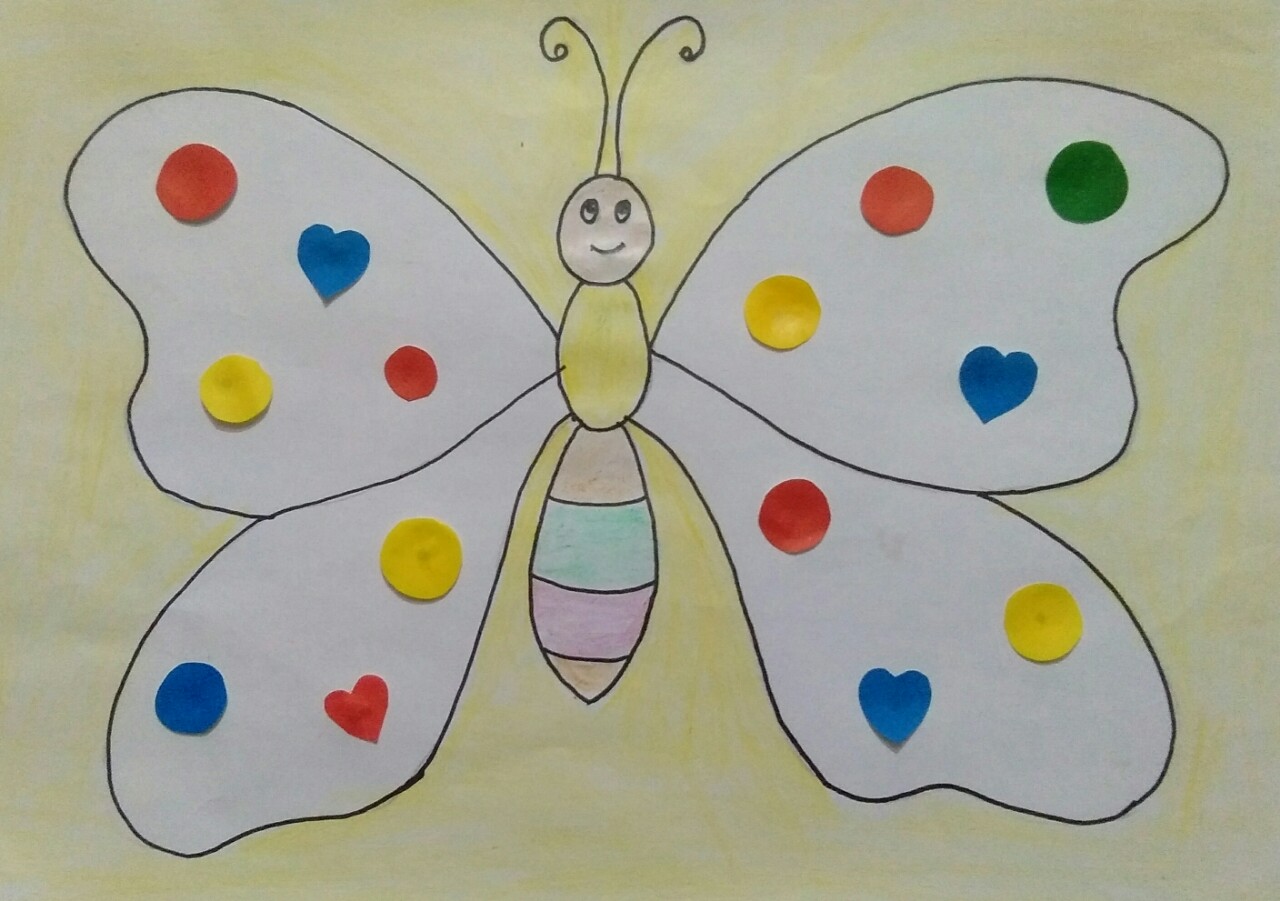 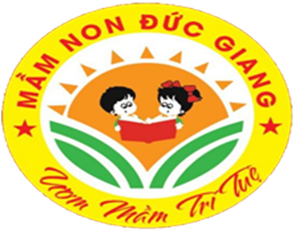 Xin chào và hẹn gặp lại các con!